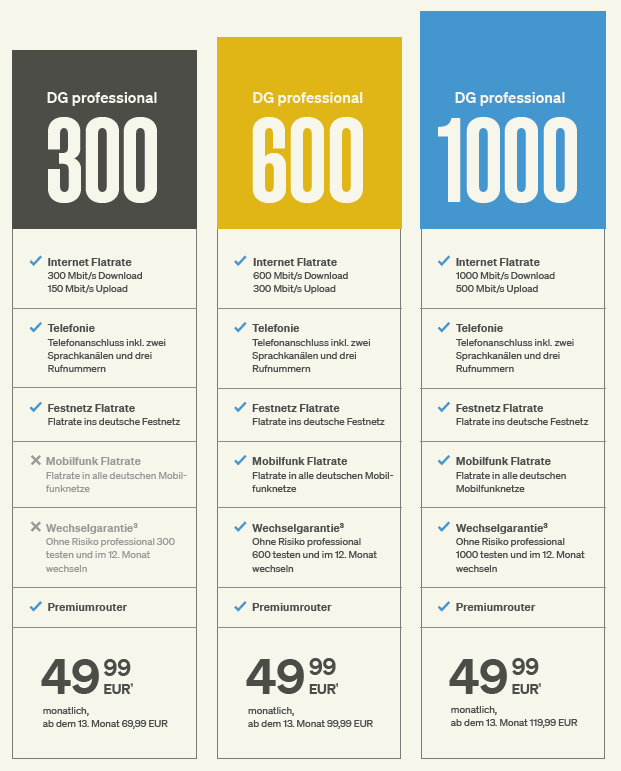 DG professionalFür Selbstständige und Kleinunternehmer
Internet und Telefon für kleine Unternehmen und Selbstständige
Rechnungsstellung auf Firmenadresse
Gewerblicher Telefonbucheintrag
Optional Mobilfunk-Flatrate buchbar
Premium Router kostenlos
SLA Professional
16. November 2021
© Deutsche Glasfaser 2021
1